ANTARTICA AND CLIMATE CHANGE
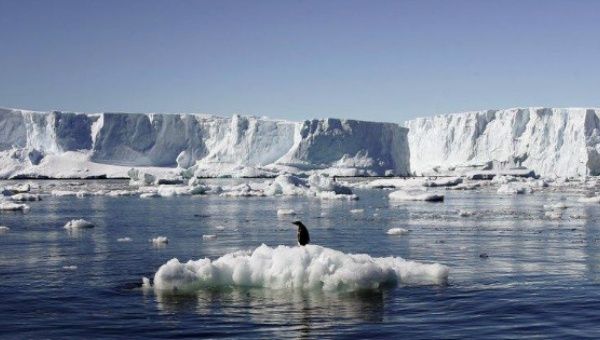 It’s real
It’s us
It’s bad
But there’s hope
Snowball Earth (700 million years ago)
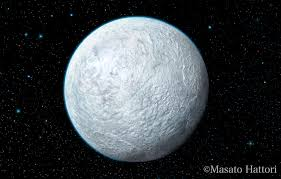 CO2
CO2
CO2
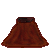 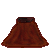 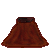 The isolation of Antarctica: contrast to the Arctic
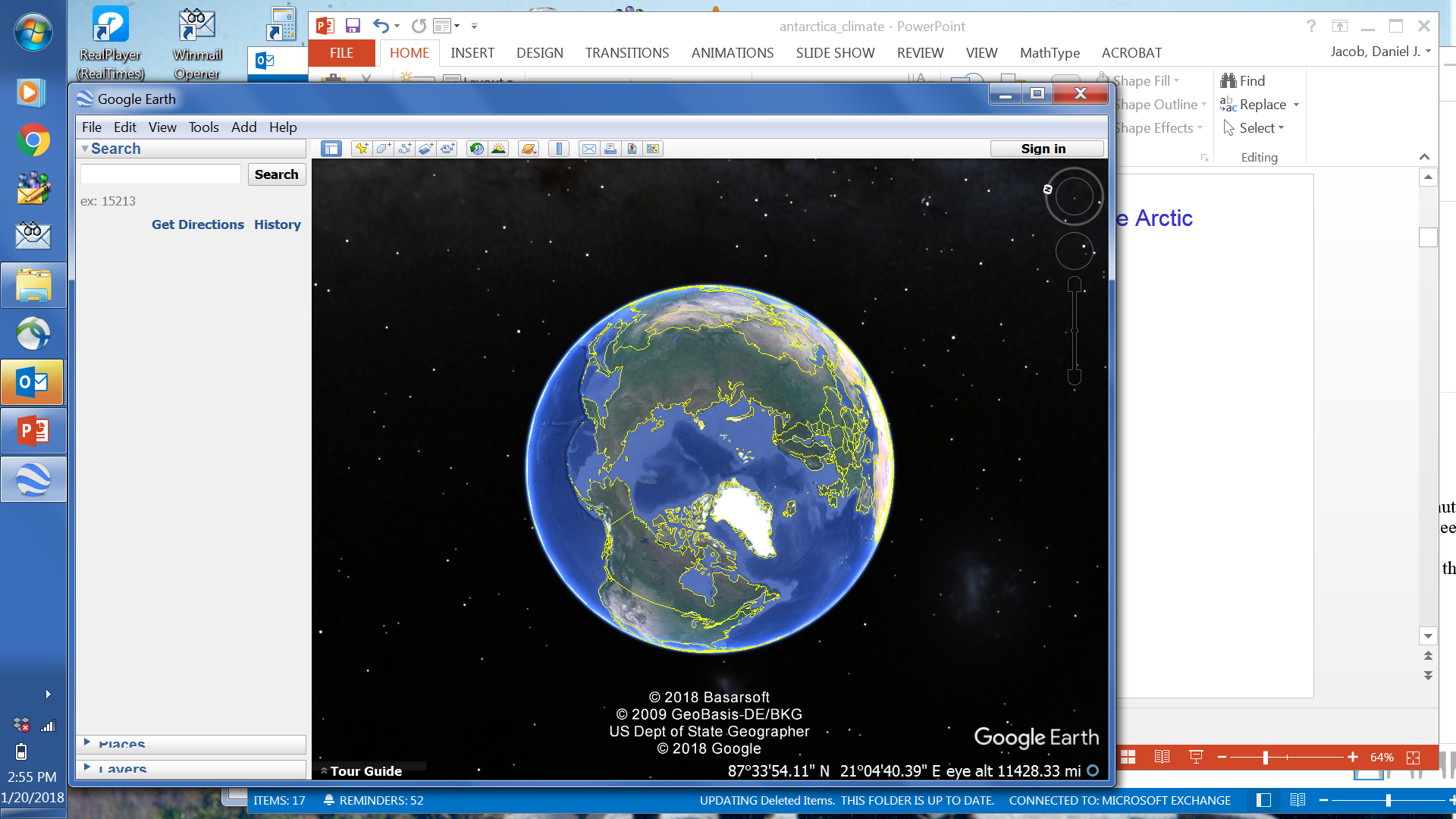 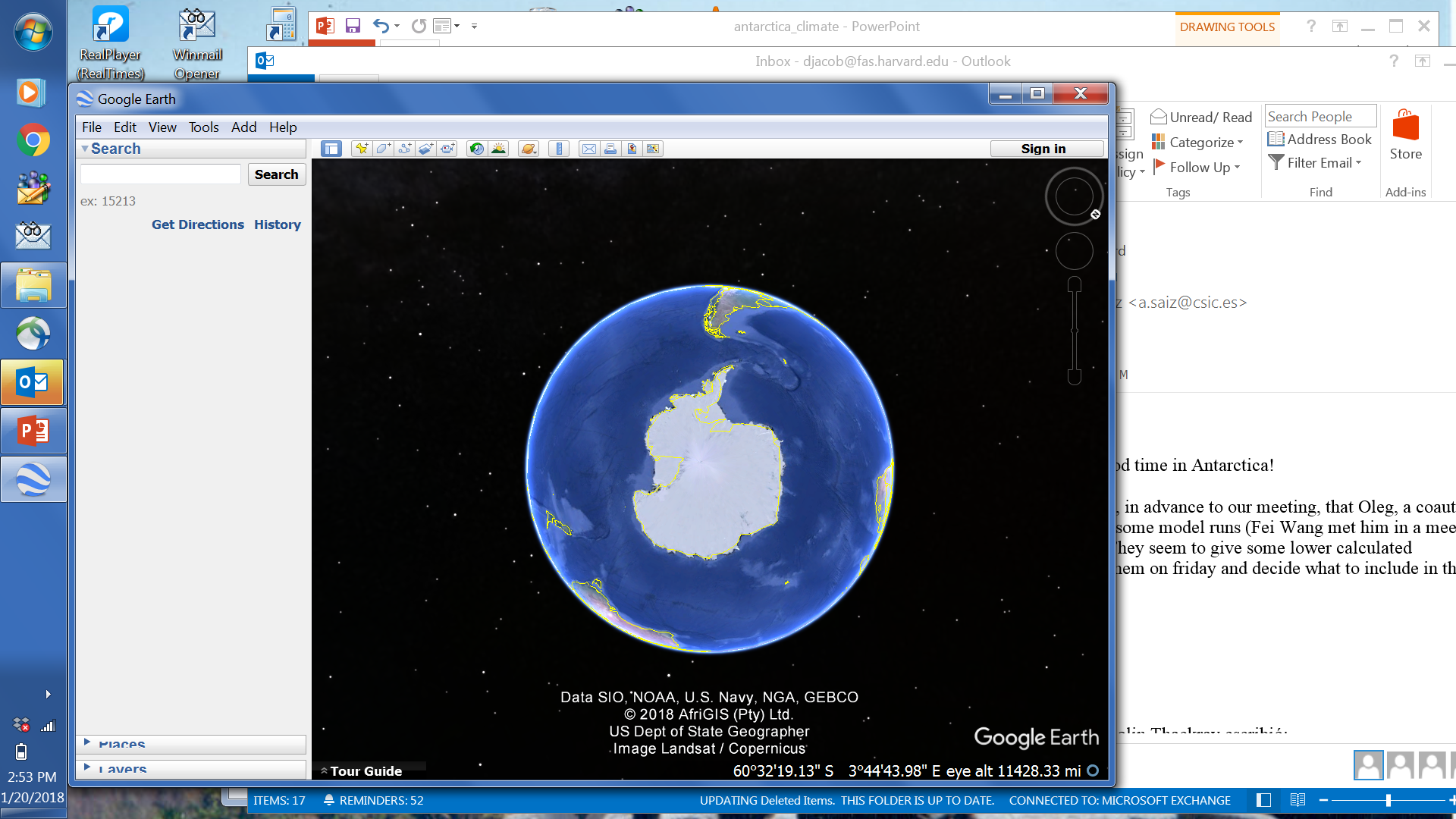 How do you get heat to the poles?
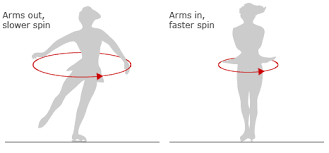 North Pole
COLD
continents
westerlies
HOT
Equator
westerlies
COLD
VERY
South Pole
The isolation of Antarctica: contrast to the Arctic
South polar view
North polar view
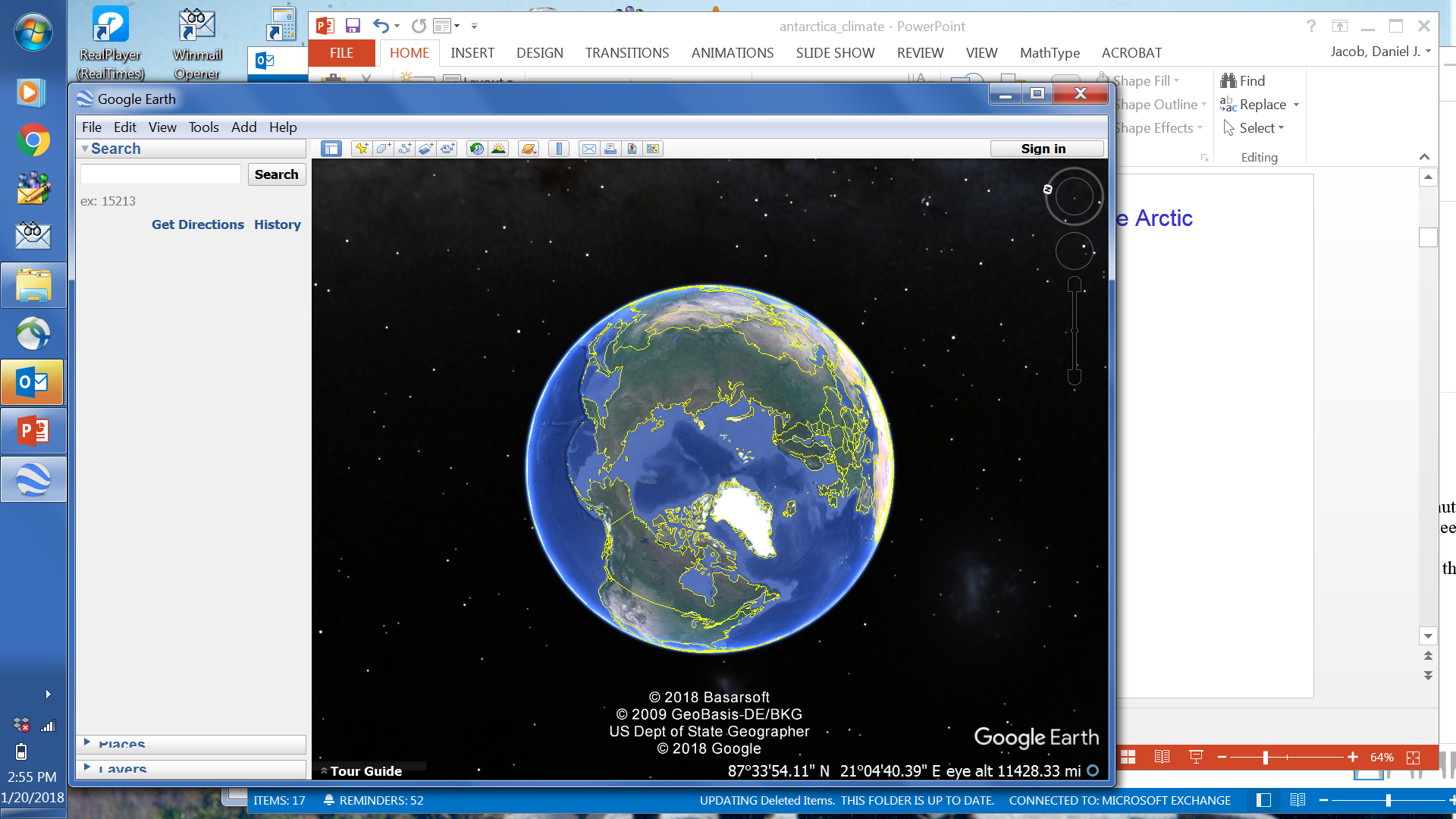 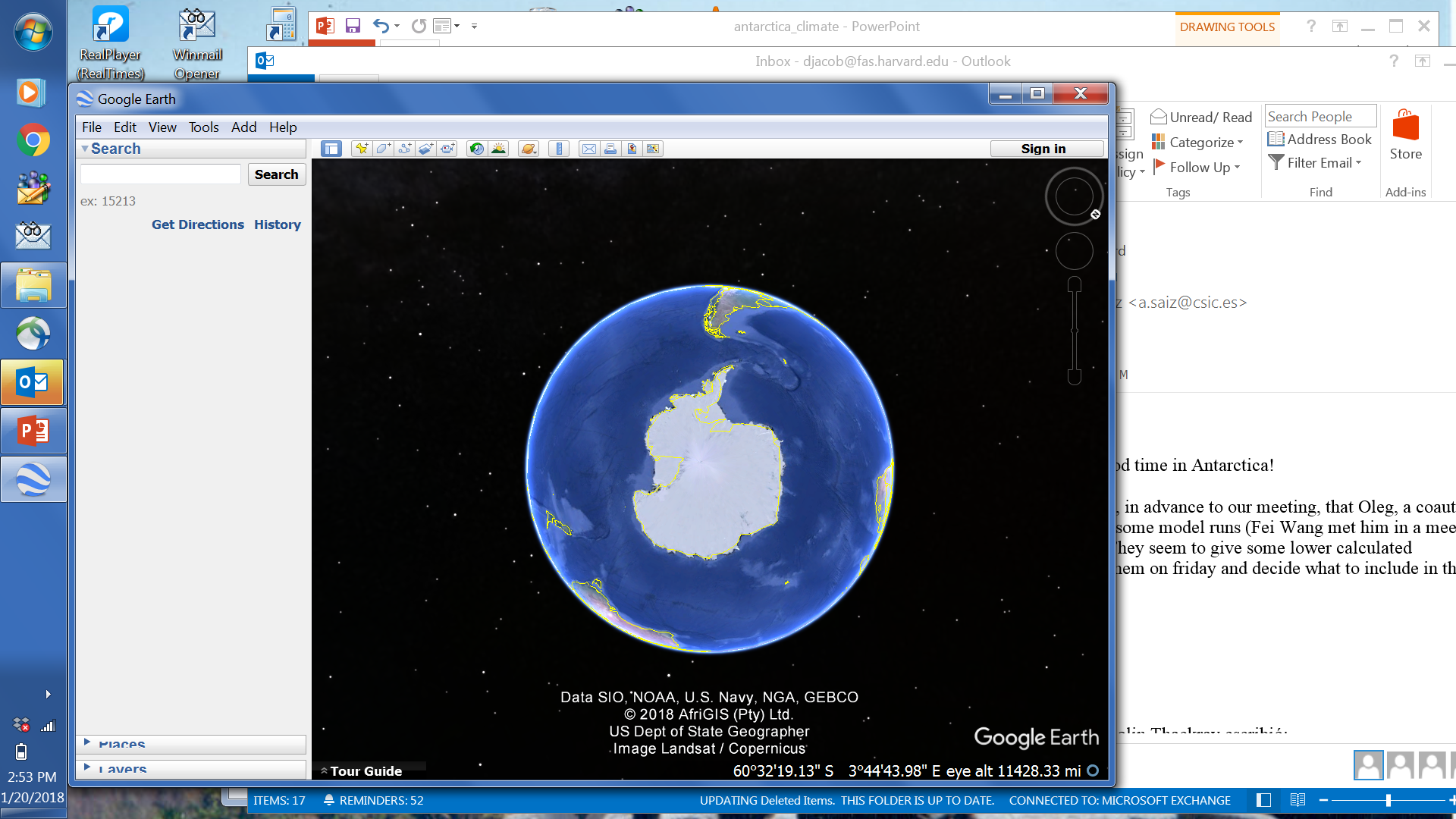 Antarctica in the Eocene period (65-35 million years ago)
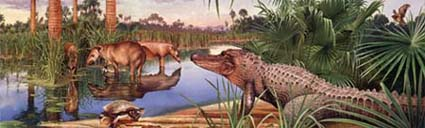 CO2 was about twice what it is today, Antarctica was connected to South America

Then the Drake passage opened 35 million years ago, isolating Antarctica, 
     and CO2 levels dropped 

Antarctica became glaciated in less than a million years
Temperature and CO2 records in Antarctic ice corestell the story of more recent climate change
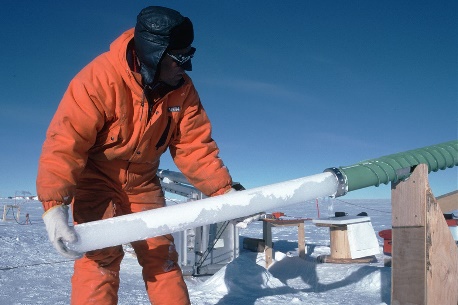 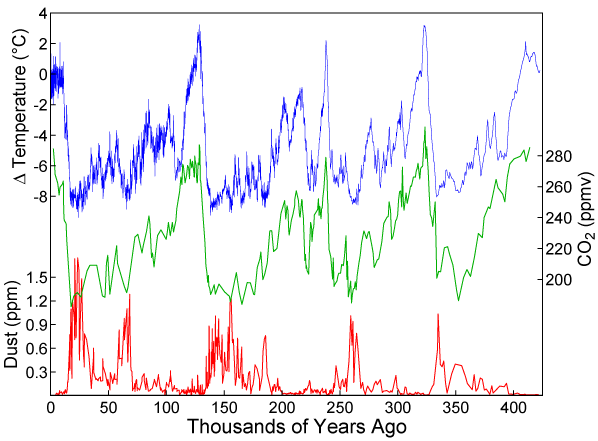 glacial
glacial
glacial
glacial
Vostok ice core (East Antarctica)
EQUILIBRIUM CLIMATE OF THE EARTH:BALANCE BETWEEN SOLAR AND TERRESTRIAL RADIATION
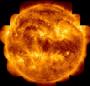 SOLAR
RADIATION
(visible)
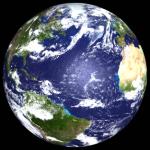 30% reflected by clouds, ice…
TERRESTRIAL
RADIATION
(infrared)
WARMING OF EARTH’S SURFACE BY GREENHOUSE GASES
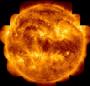 SOLAR
RADIATION
(visible)
Greenhouse
layer
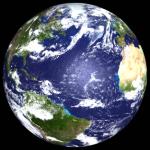 30% reflected by 
clouds, ice…
TERRESTRIAL
RADIATION
(infrared)
Greenhouse gases in
atmosphere absorb
infrared radiation, re-emit
It both upward and downward
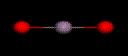 Water and CO2 are the two most important greenhouse gases
CO2 increase because of fossil fuels
2017: 405 ppm
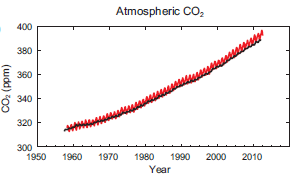 Surface observations since 1958 Mauna Loa, Hawaii 
South Pole
10 billion tons of carbon
per year (2017)
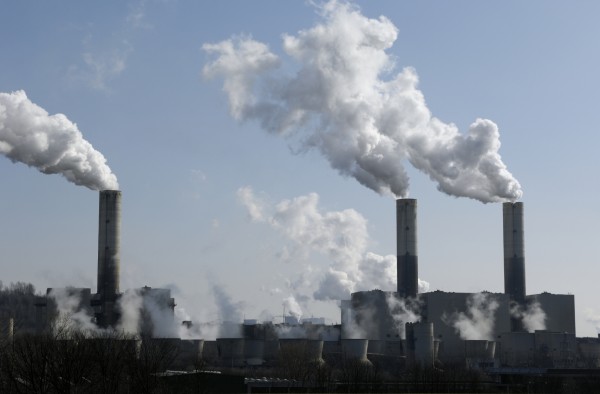 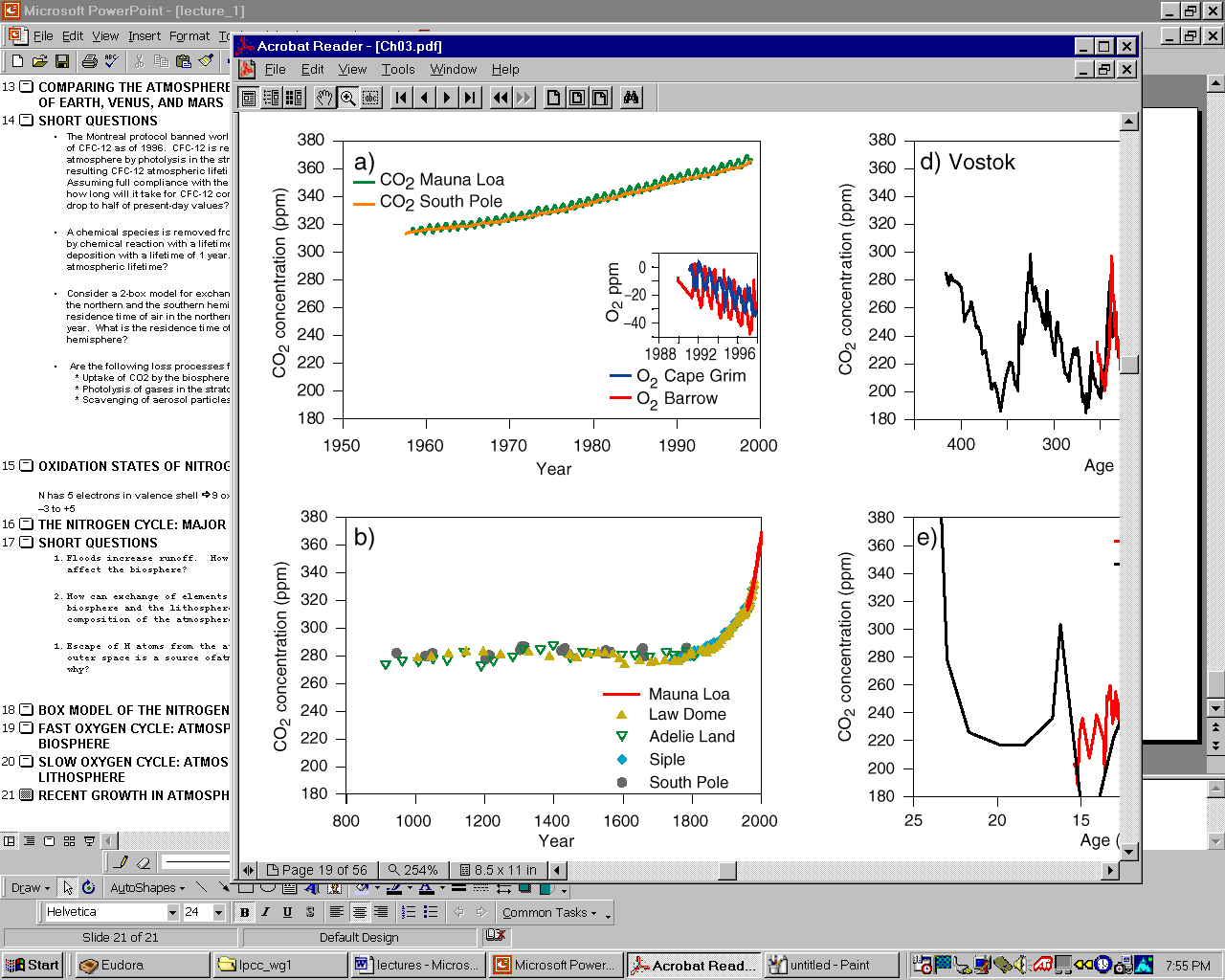 Ice core records for past 1,000 years
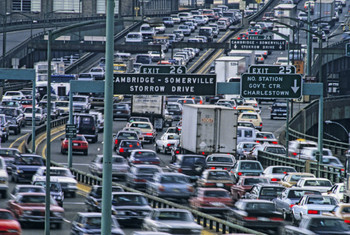 Global surface  temperature  trend
2020-2022
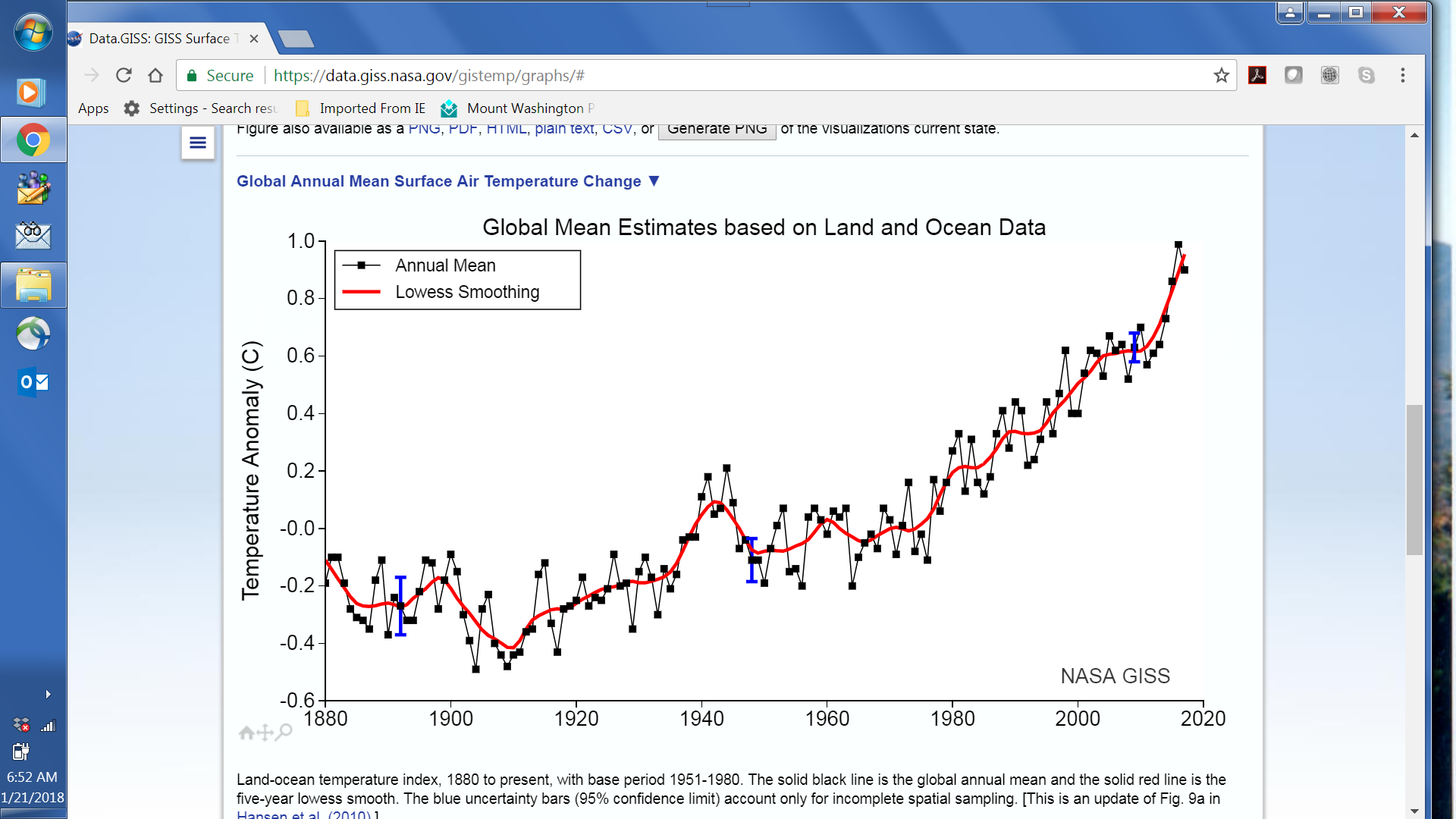 Warming patterns over the past fifty years
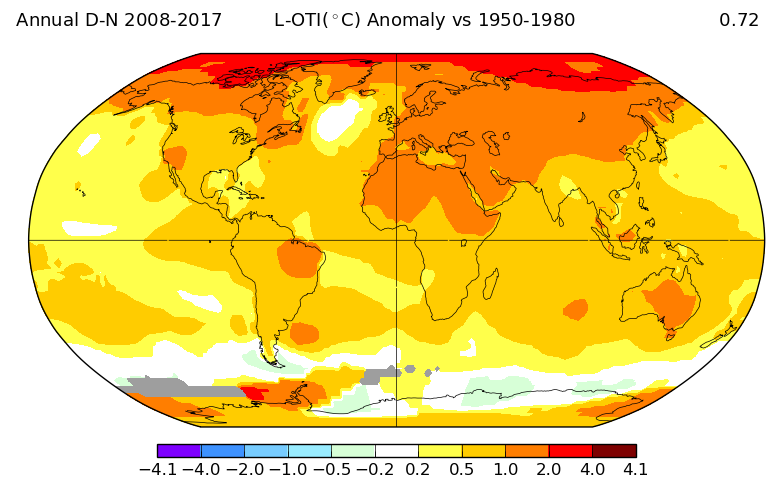 Largest warming in the Arctic
Antarctica is complicated
NASA/GISTEMP
Trends in Arctic and Antarctic sea ice
2016 Arctic sea ice                                         2016 Antarctic sea ice
seasonal maximum          seasonal minimum           seasonal maximum         seasonal minimum
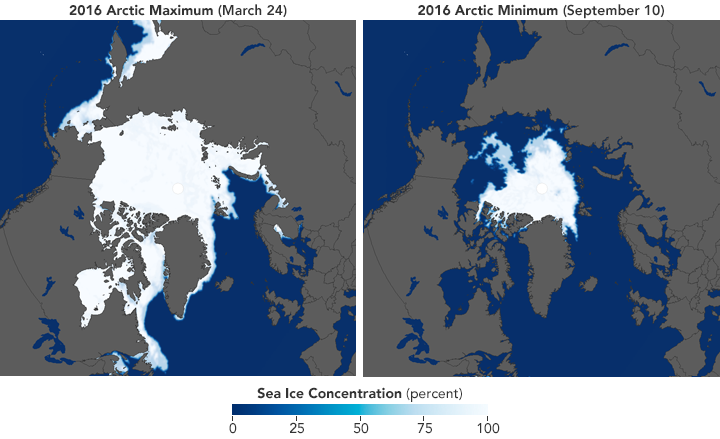 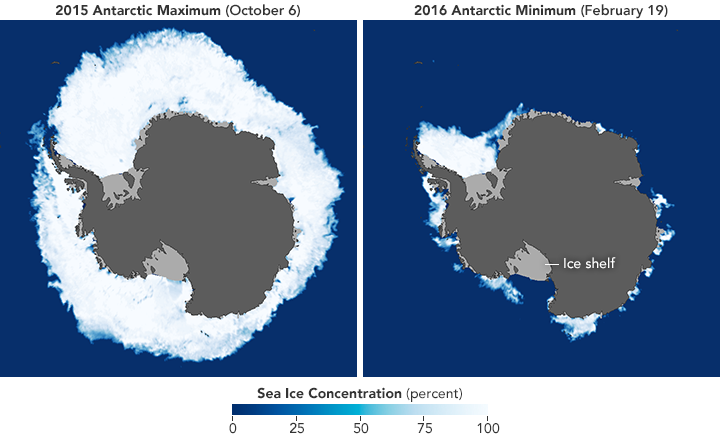 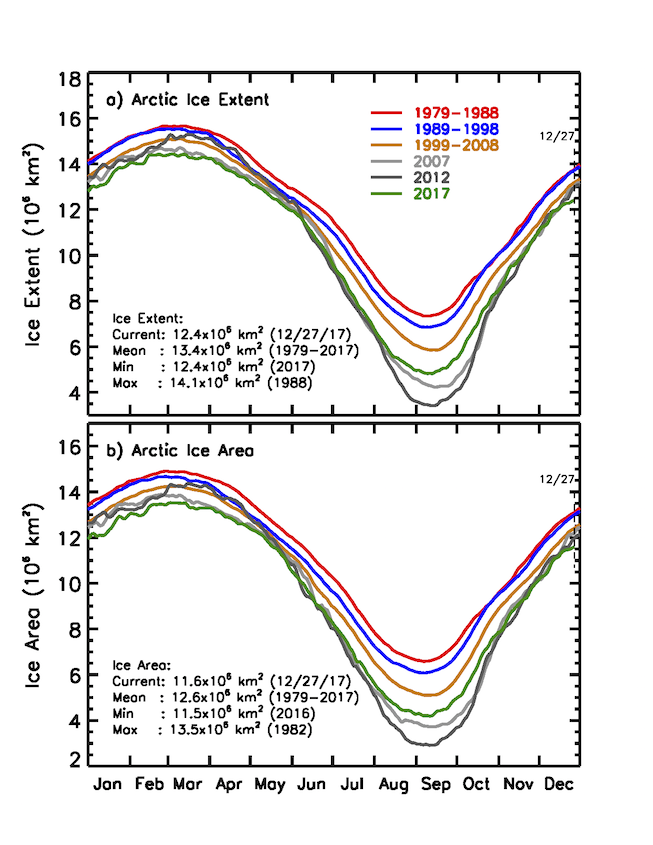 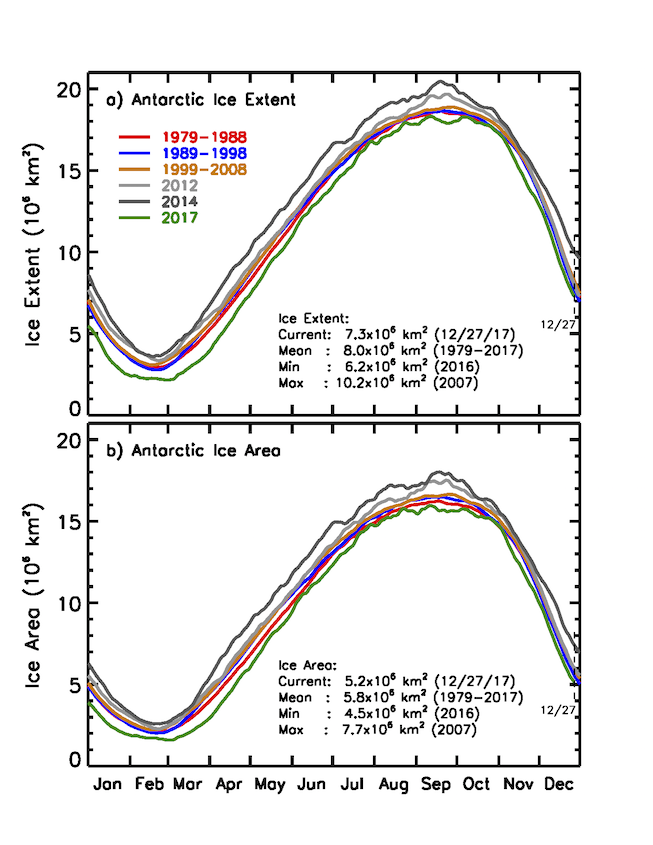 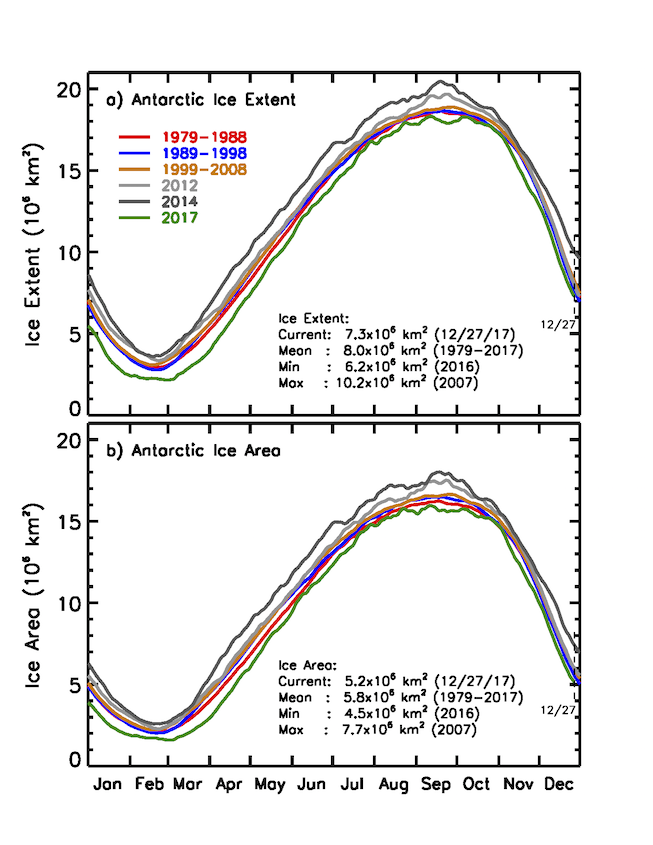 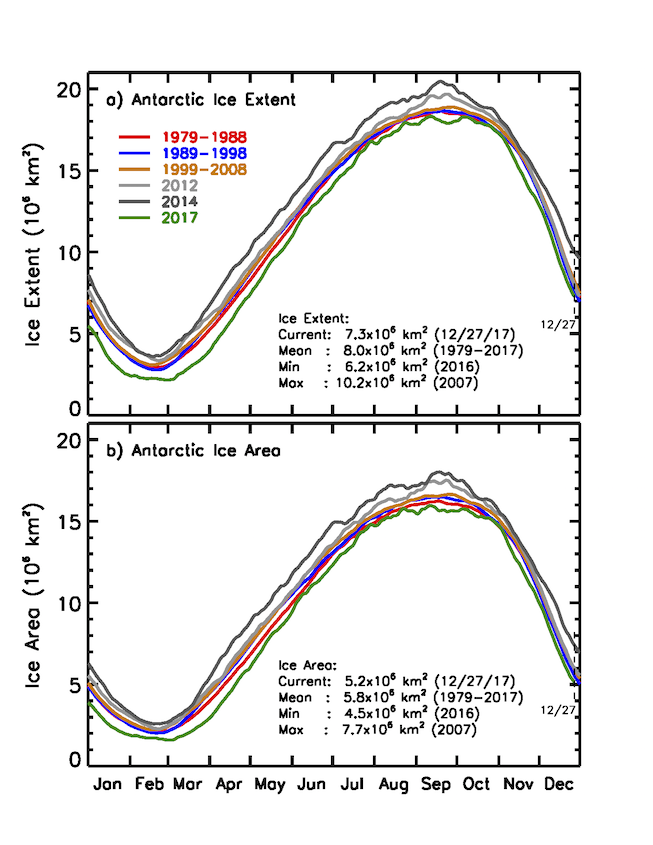 NASA data
Cooling of Antarctica due to ozone hole
Loss of ozone layer causes some loss of heating
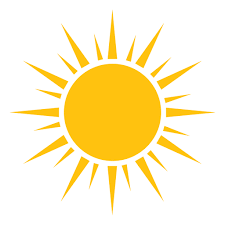 UV
Ozone layer
Absorption of radiation
= heat
10 miles
Terrestrial radiation
Antarctica
The Antarctic ice sheet: the largest freshwater reserve on Earth
If the Antarctic ice sheet were to melt away sea level would rise by 200 feet
 Snowfall over Antarctica transfers 1 inch of ocean to the ice sheet every 5 years
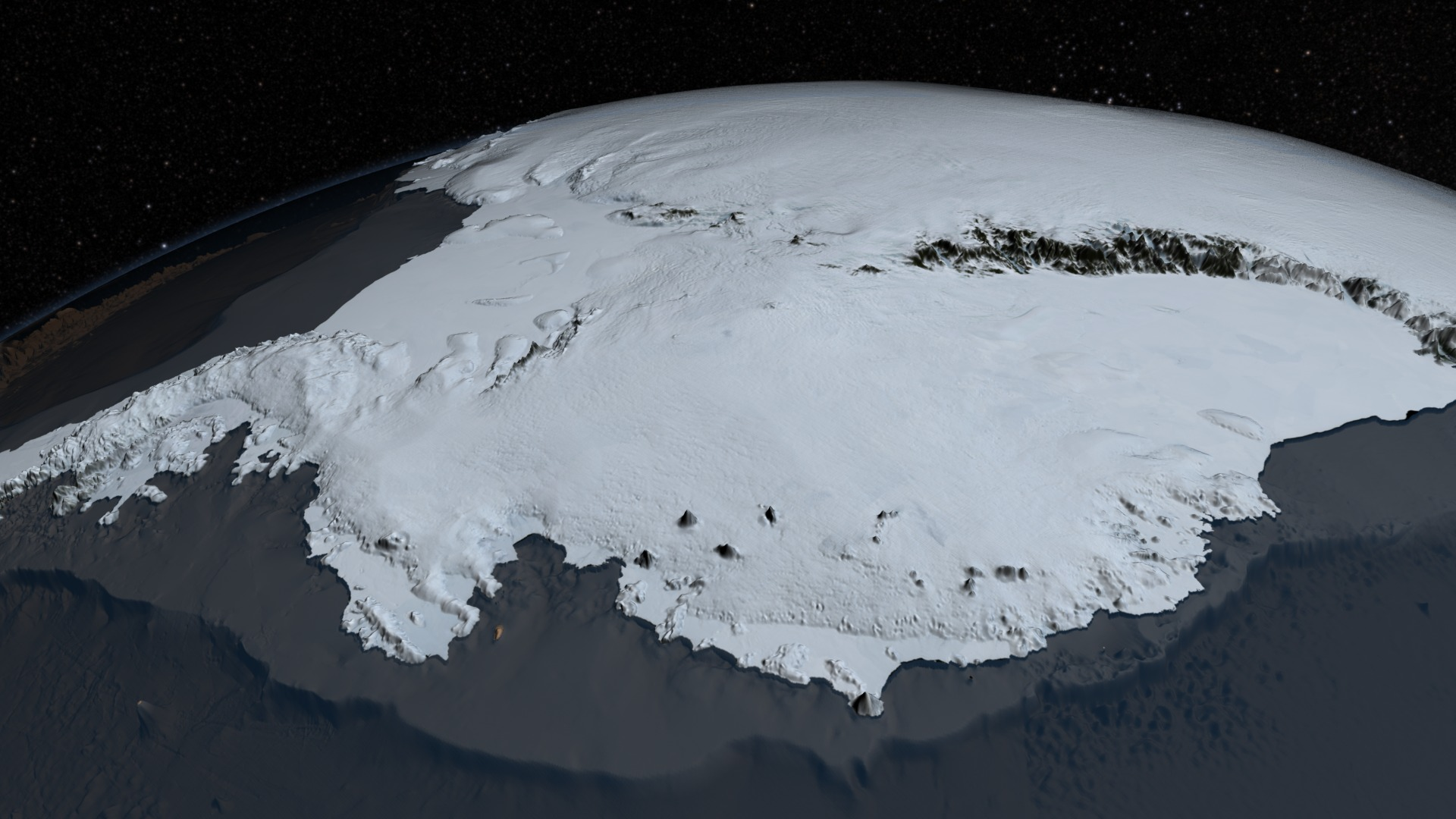 Melting of Antarctic and Greenland ice sheets
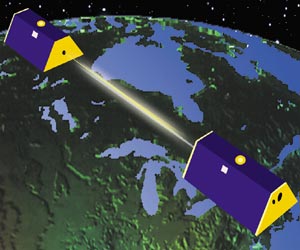 Measured by high-resolution gravity data
from NASA GRACE satellite
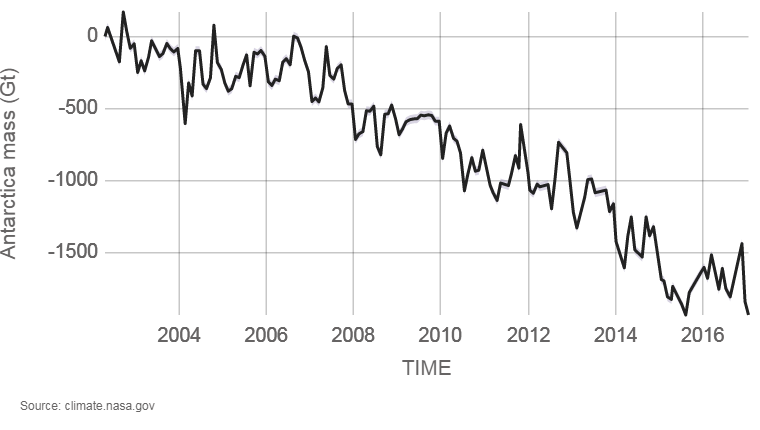 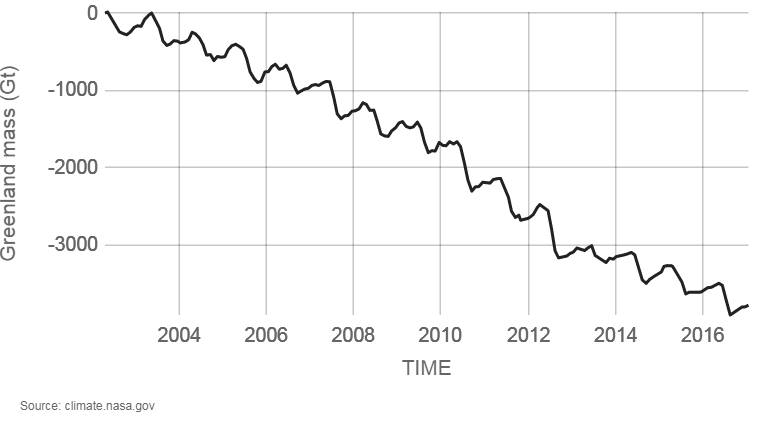 Total Antarctic ice mass: 30 million Gigatons (Gt)        Total Greenland ice mass: 3 million Gt
Melting ice and sea level rise
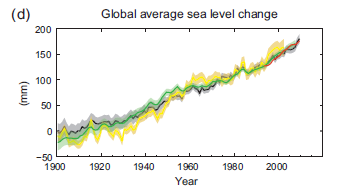 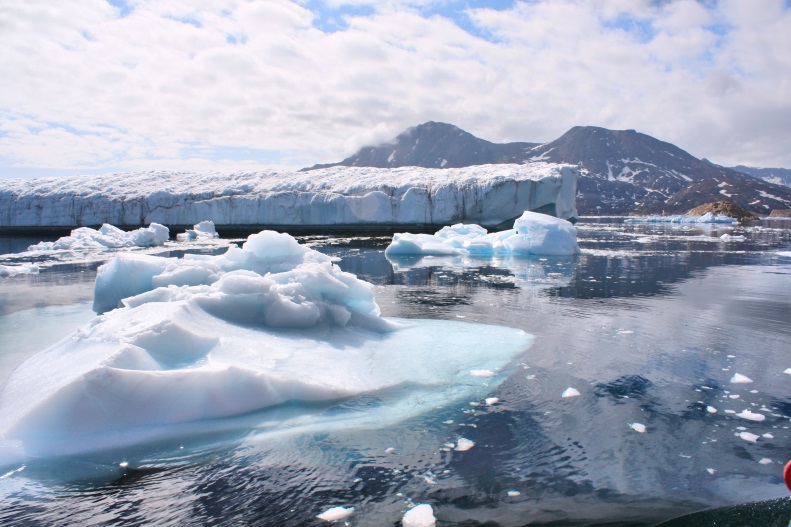 Sea level has risen 7 inches 
since 1900
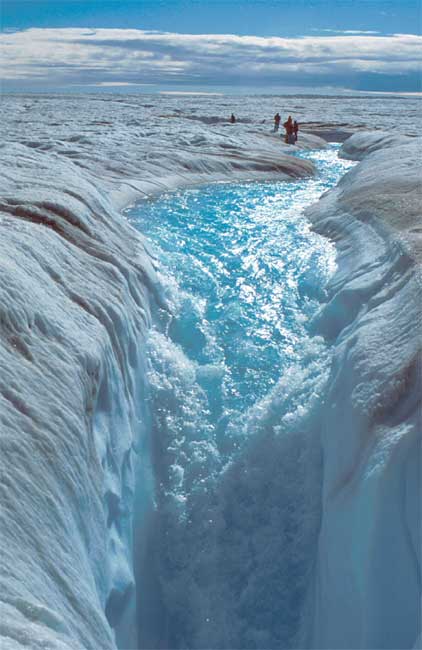 land 
storage
Antarctica
thermal
expansion
Greenland
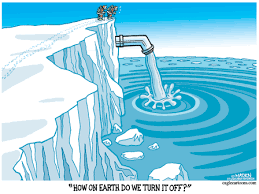 glaciers
Very obvious impacts of sea-level rise
Islands, low-lying areas become uninhabitable
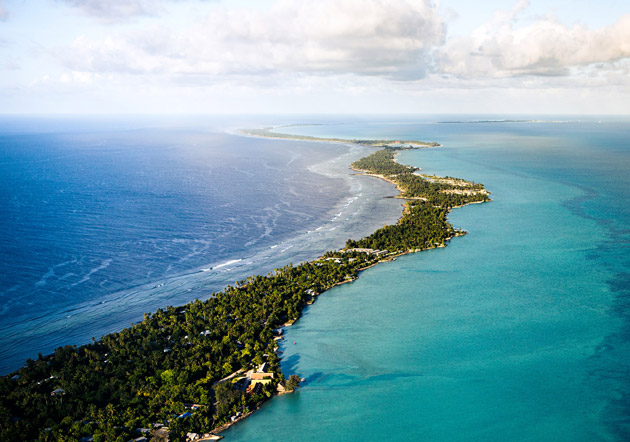 4.9 million in US live less than 4ft above sea level
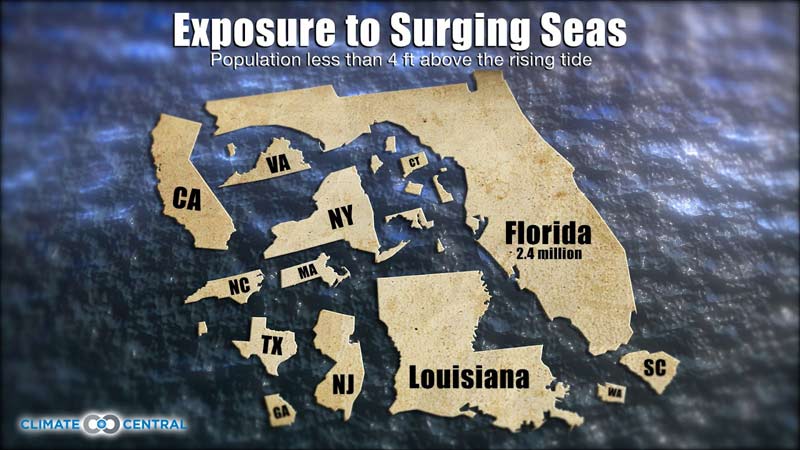 Kiribati
Hurricanes, coastal storms cause more damage
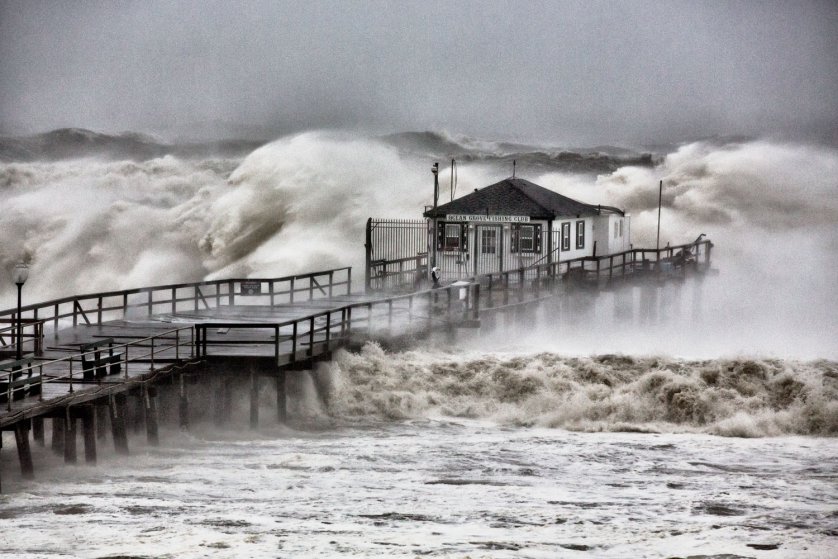 Development of the Harvard Allston campus:consideration of sea-level rise out to 2200
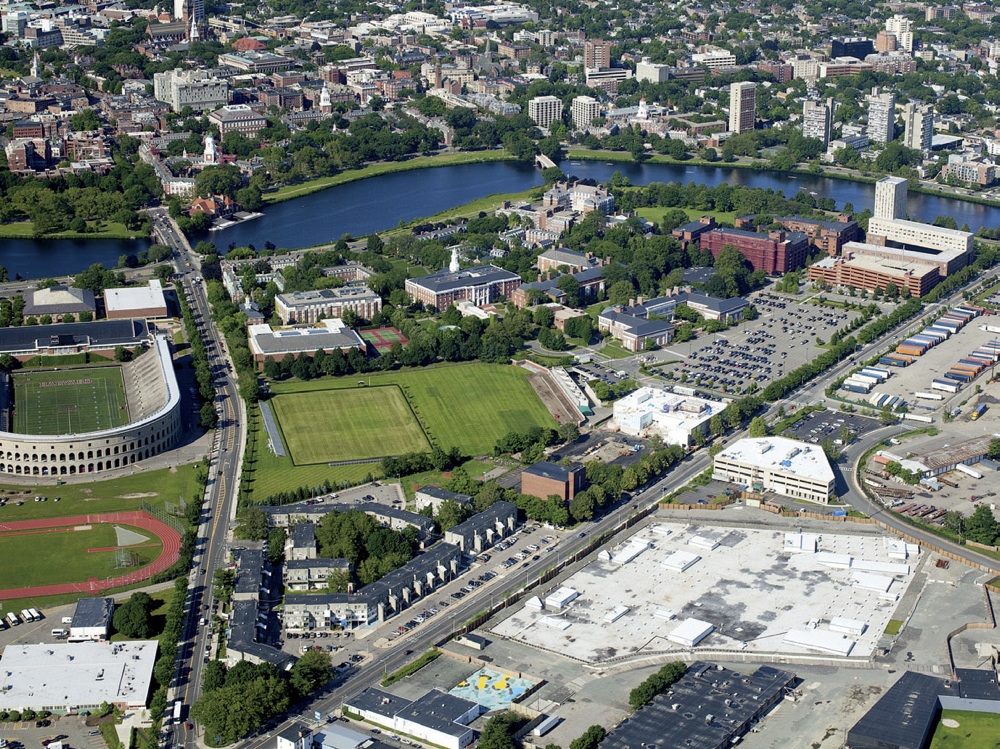 Future projections of CO2 emissions
IPCC Representative Concentration Pathways (RCP)
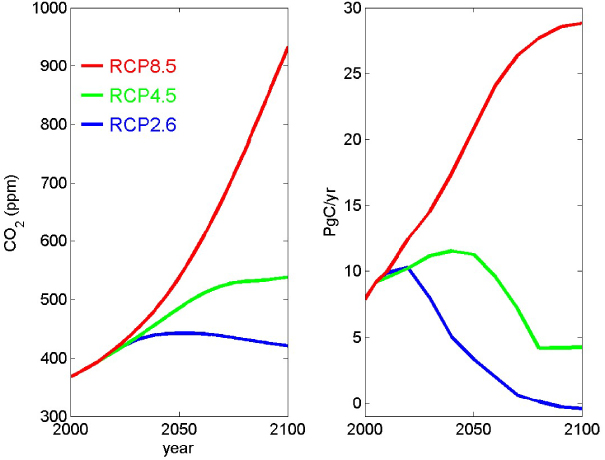 CO2 concentration                       Emission
business 
as usual
today
aggressive
intervention
What does this mean for future climate change?
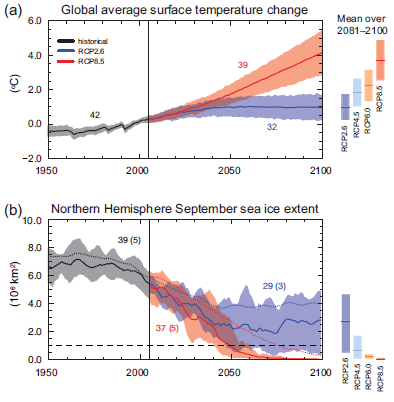 business-as-usual
scenario: 8oF warming
by 2100
Aggressive intervention: climate stabilization
Projections of future sea-level rise
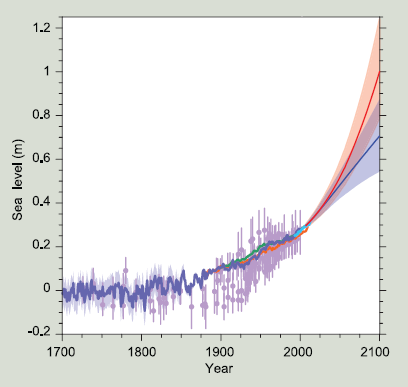 Limiting future rise to 1 foot will require
aggressive intervention
Concern over possible collapse of Western Antarctic Ice Sheet
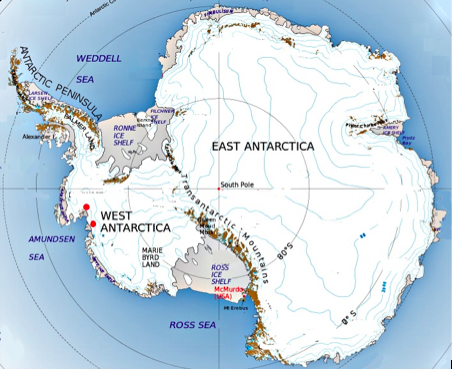 The Western Antarctic Ice Sheet is being eroded from below by retreat of the grounding line 
Total collapse would raise sea levels by 7 m
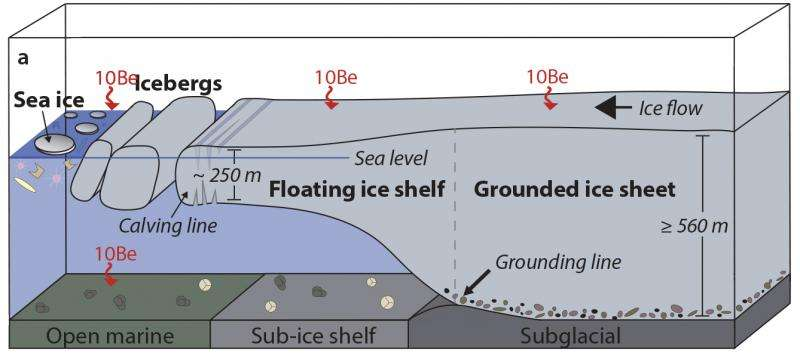 There is hope: CO2 emissions are flattening out globally, 
decreasing in developing countries
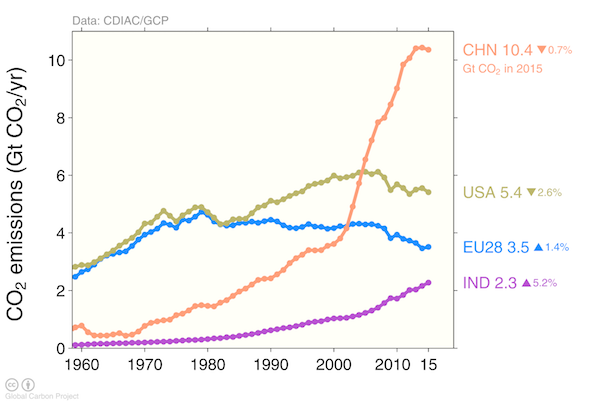 China
US
Europe
India
Sea ice in Boston Harbor
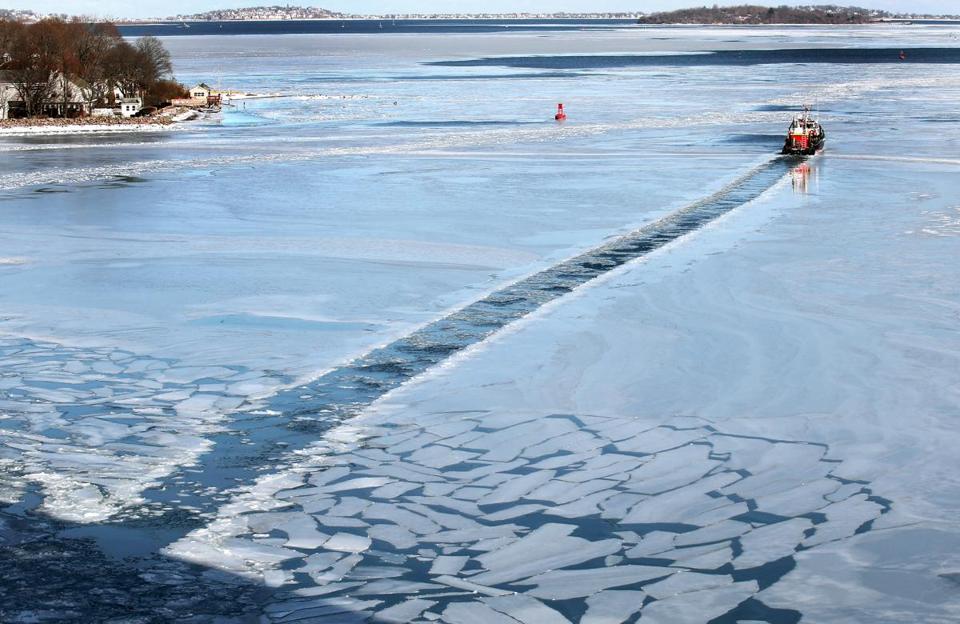 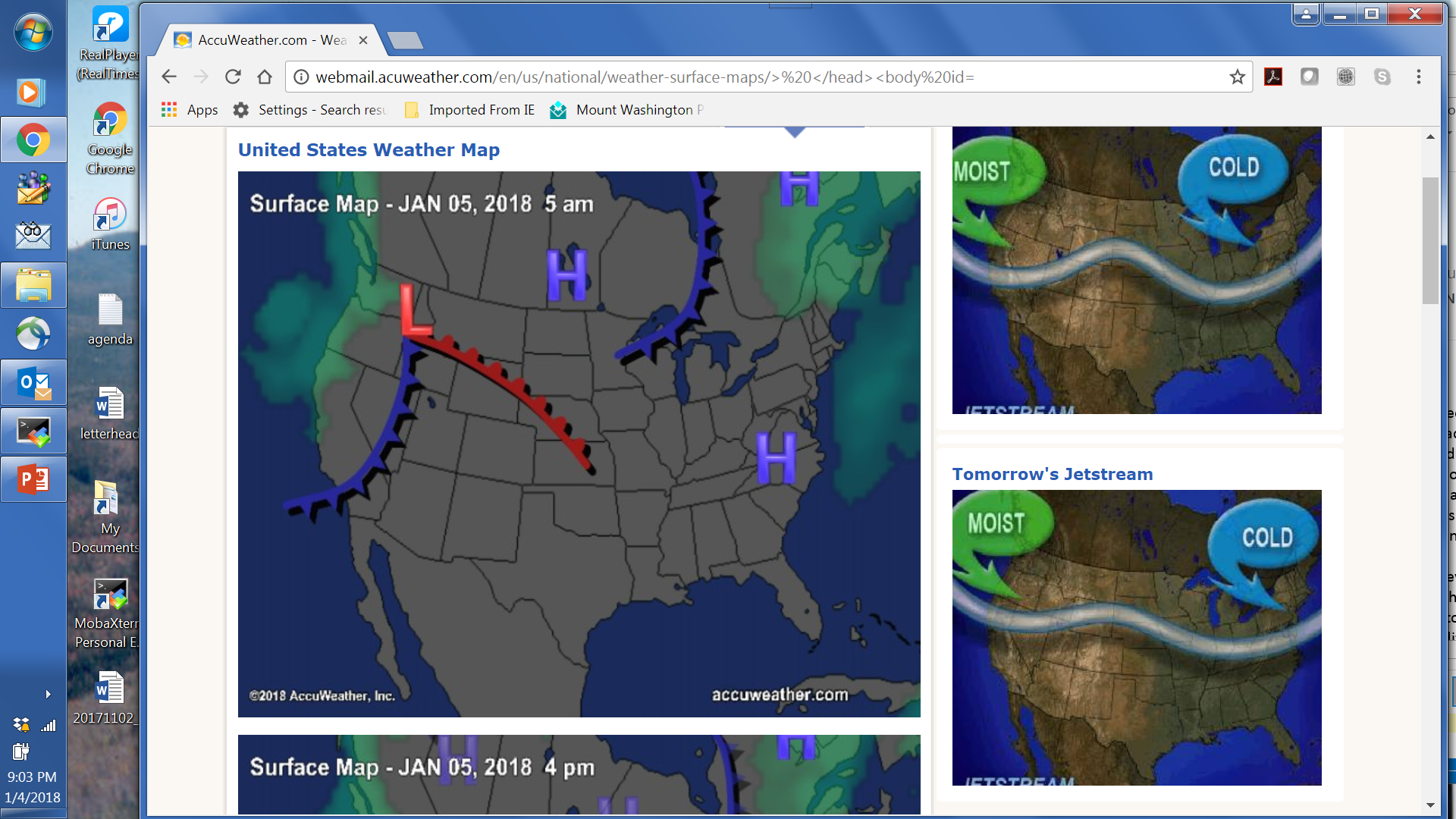 Stalled jet stream
Made by: Zorana Vekić